GGY 122
Matematik II
(2-2)4
Dr. Öğr. Üyesi İbrahim ERDAL
Ankara Üniversitesi UBF Gayrimenkul Geliştirme ve Yönetimi Bölümü
KUTUPSAL KOORDİNATLARDA ALAN VE YAY UZUNLUĞU HESABI
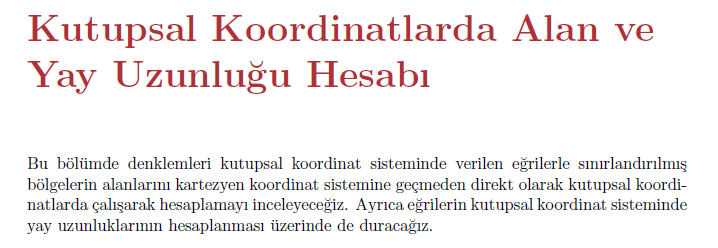 KUTUPSAL KOORDİNATLARDA ALAN VE YAY UZUNLUĞU HESABI
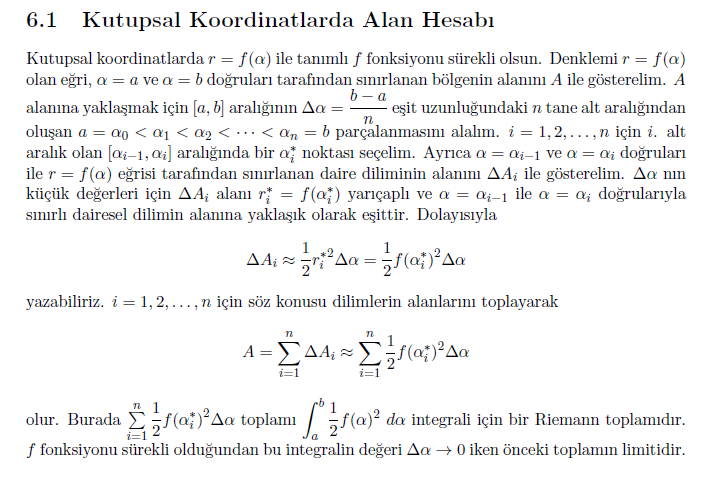 KUTUPSAL KOORDİNATLARDA ALAN VE YAY UZUNLUĞU HESABI
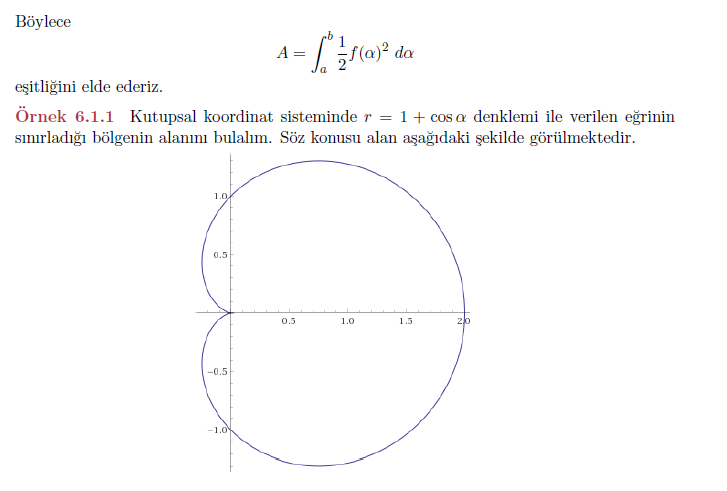 KUTUPSAL KOORDİNATLARDA ALAN VE YAY UZUNLUĞU HESABI
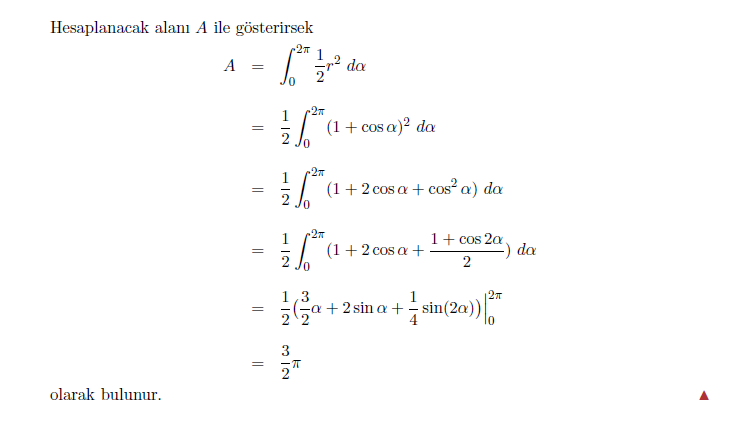 KUTUPSAL KOORDİNATLARDA ALAN VE YAY UZUNLUĞU HESABI
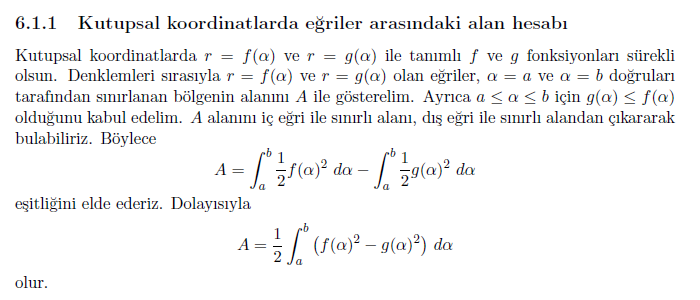 KUTUPSAL KOORDİNATLARDA ALAN VE YAY UZUNLUĞU HESABI
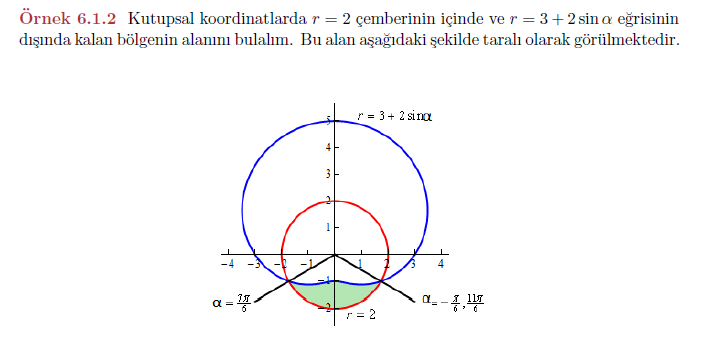 KUTUPSAL KOORDİNATLARDA ALAN VE YAY UZUNLUĞU HESABI
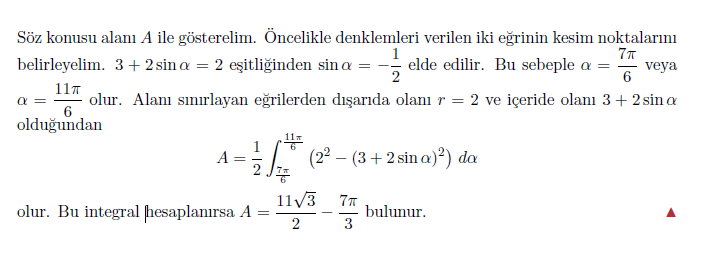 KUTUPSAL KOORDİNATLARDA ALAN VE YAY UZUNLUĞU HESABI
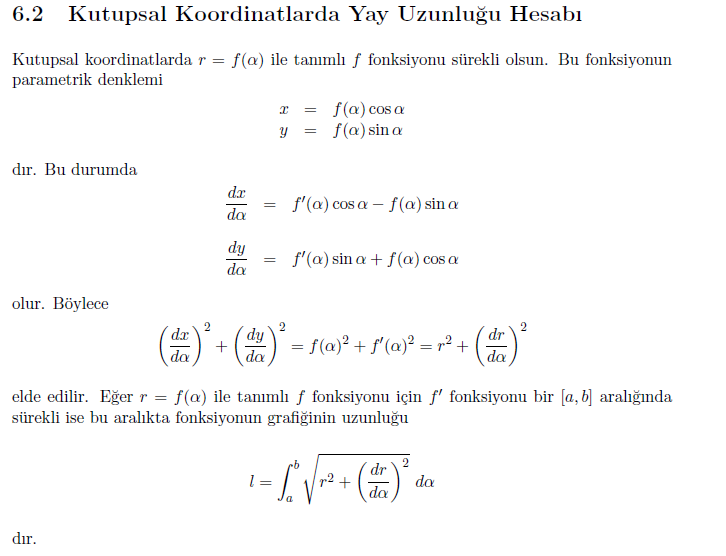 KUTUPSAL KOORDİNATLARDA ALAN VE YAY UZUNLUĞU HESABI
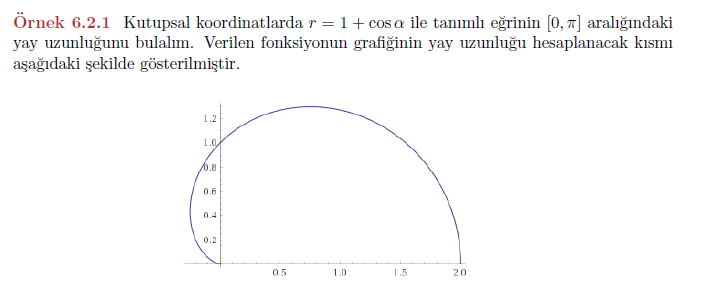 KUTUPSAL KOORDİNATLARDA ALAN VE YAY UZUNLUĞU HESABI
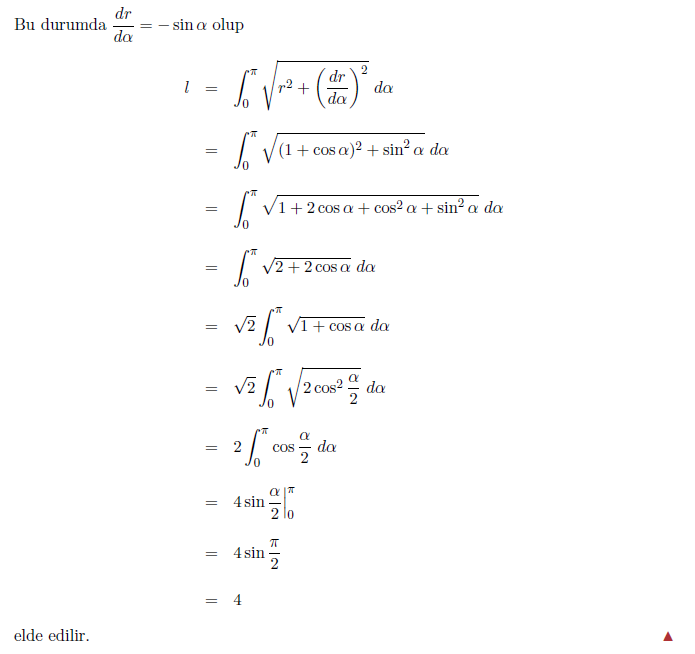